NDBI021 User preferencesrepresentation +
One third / one quarter in the middle of the semester
Peter Vojtáš 

remaining parts Láďa Peška
Content
What is reality/context, our perception, goals, our expectation, reality and outcome of our action  
SE, soft skills, Lean startup, design thinking, mockup
Repetition NSWI166, Decathlon commensurability,  geometric visualization (close ~ similar), mockup
More general model, more dimensional data and still linear drawing
LMPM in 4D – strength, weakness
More shapes of attribute preferences
Some 3D models in geometric perspective 
Next aggregation, learning, reality to model reduce
https://www.ksi.mff.cuni.cz/%7Epeska/vyuka/nswi166/2021_slides/NSWI166-05-RepresentLMPM.pdf
NDBI021 User Preferences Lecture 1 - Peter Vojtáš
Representation+
2
What is reality? What is our perception, goal? We can not change reality, let’s change our action! Am I the driver or am I being driven?
1950’s – 60’s
Currently
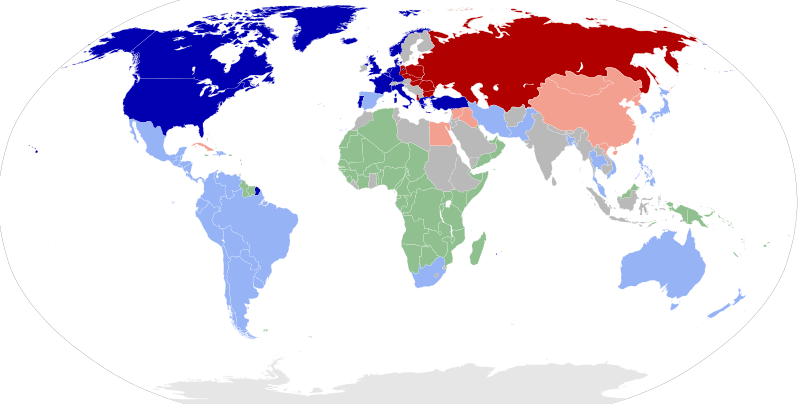 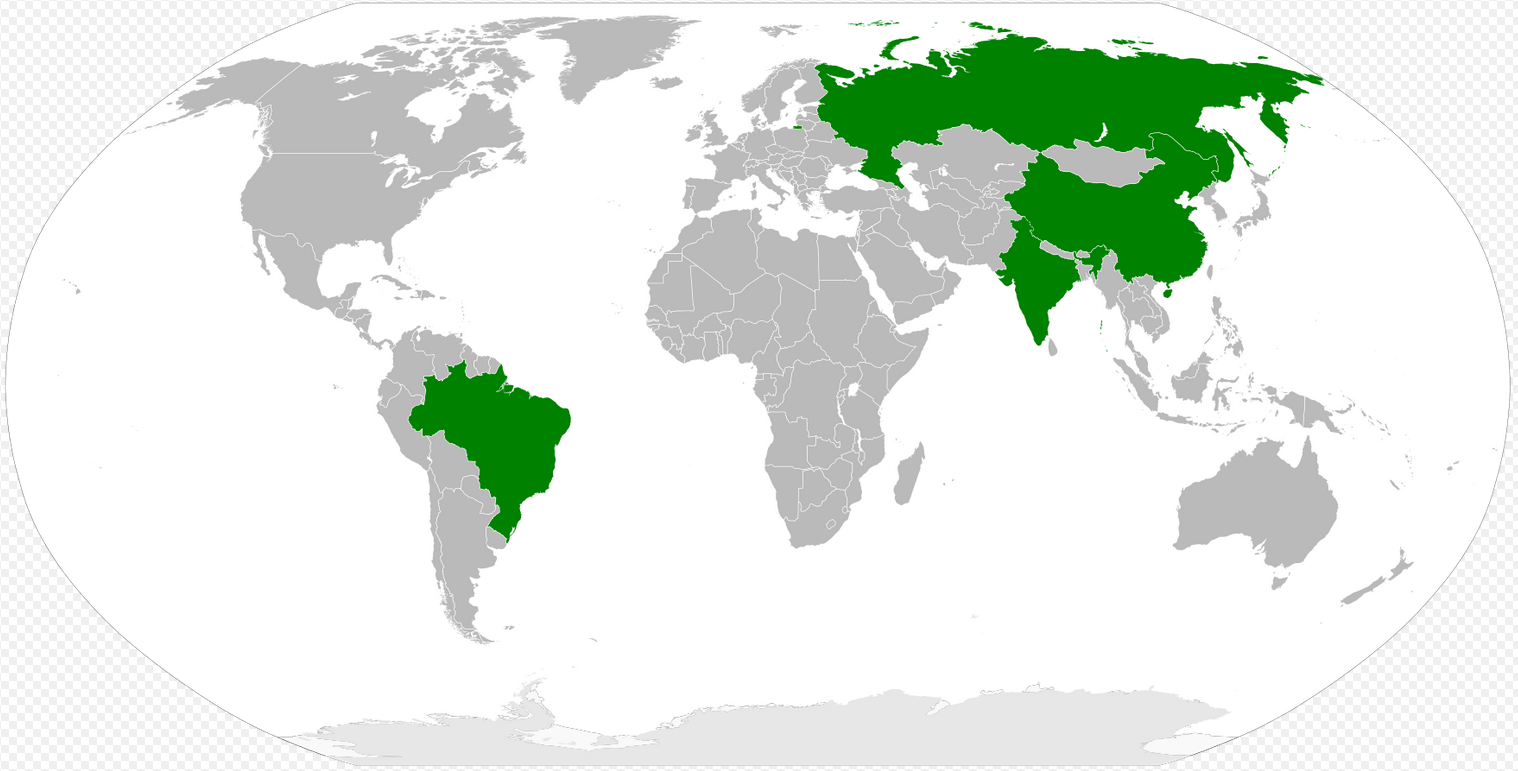 NDBI021 User Preferences Lecture 1 - Peter Vojtáš
Representation+
3
Setting goals and achieving them
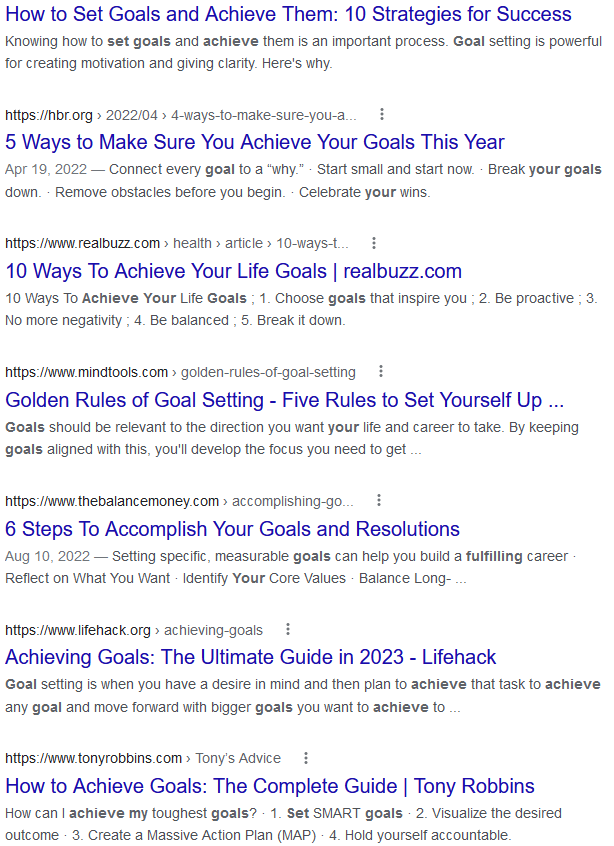 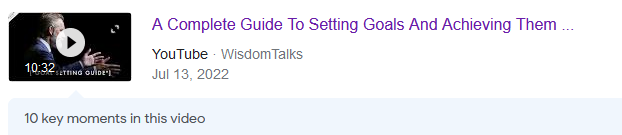 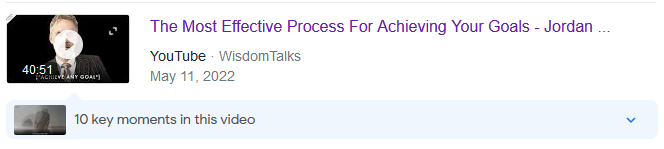 Goals of customer  x goals of seller ?

Does customer know what he/she is looking for?

What are goals of seller/producer?

Is a win-win strategy possible?
NDBI021 User Preferences Lecture 1 - Peter Vojtáš
Representation+
4
Expectations and reality – basis for a formal model
Challenge-Response Framework in lecture No. 4
My expectations      challenge, goal              my expectations             outcome
Real world                  challenge, goal         real world process         outcome
IT model                     challenge, goal                 my action                    outcome
NDBI021 User Preferences Lecture 1 - Peter Vojtáš
Representation+
5
T-shape education in IT, do we need psychology,…?
Broad knowledge – I know I am not expert in these – to be able to ask and communicate
Law, economy, marketing                                             soft skills empathy communication skills 
Management concepts, Domain knowledge        sociology, psychology, conflict management
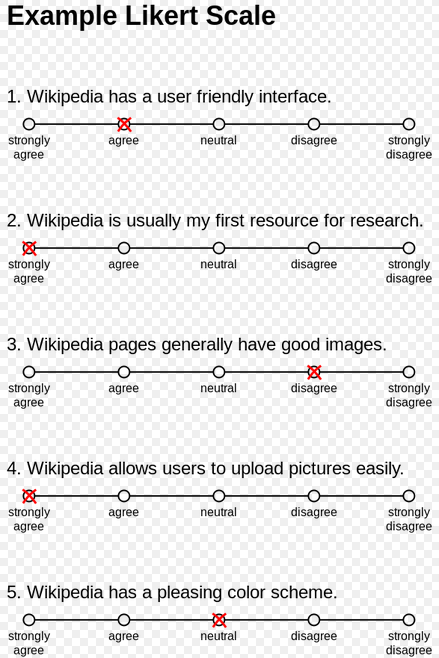 IT - more and more about the people 
and for the people

Quality – natural language (good, better, best, bad, worse, worst) - linear

we sense visual stimuli – e.g., depth and motion – step-wise, linear

psychology Likert’s scale, also linear

we will represent ordering by numbers
To be able to construct, implement, deploy
Deep in at least one programming language
Deep in at least one system 
Deep in at least one IT discipline
NDBI021 User Preferences Lecture 1 - Peter Vojtáš
Representation+
6
Software development methodologies
Lean Startup Meets Design Thinking
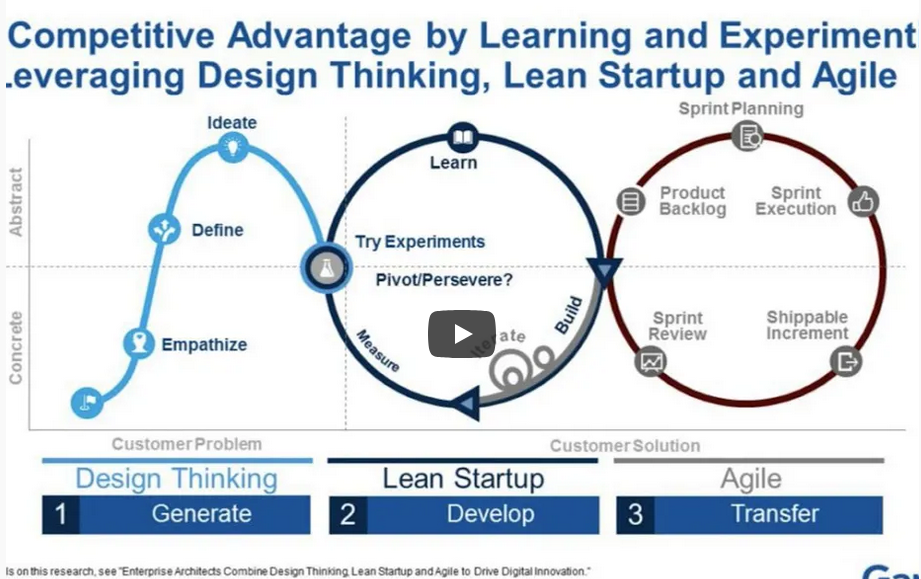 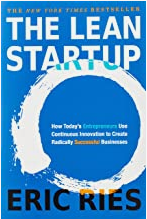 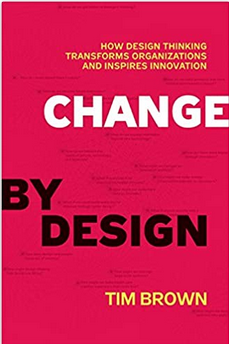 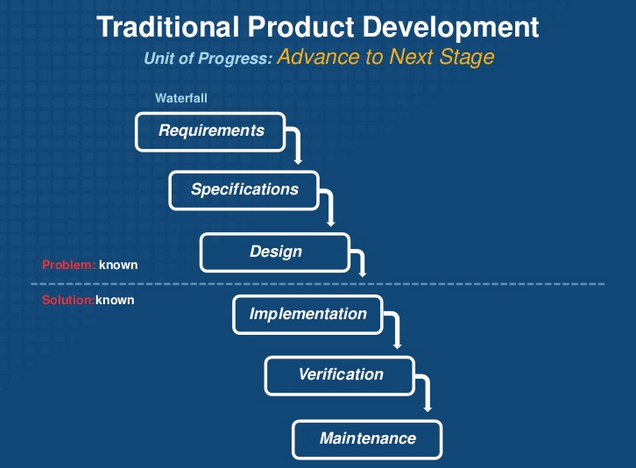 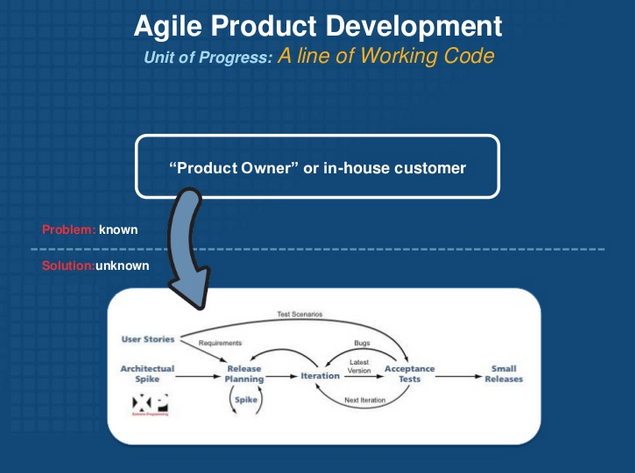 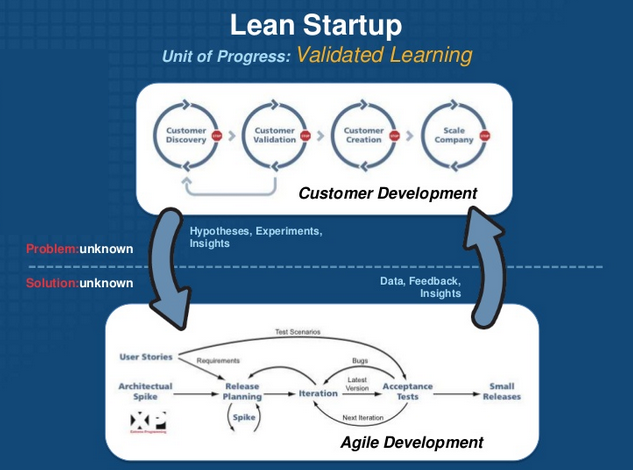 NDBI021 User Preferences Lecture 1 - Peter Vojtáš
Representation+
7
Decathlon commeasurable, geometry, mockup 
 short NSWI166 repetition
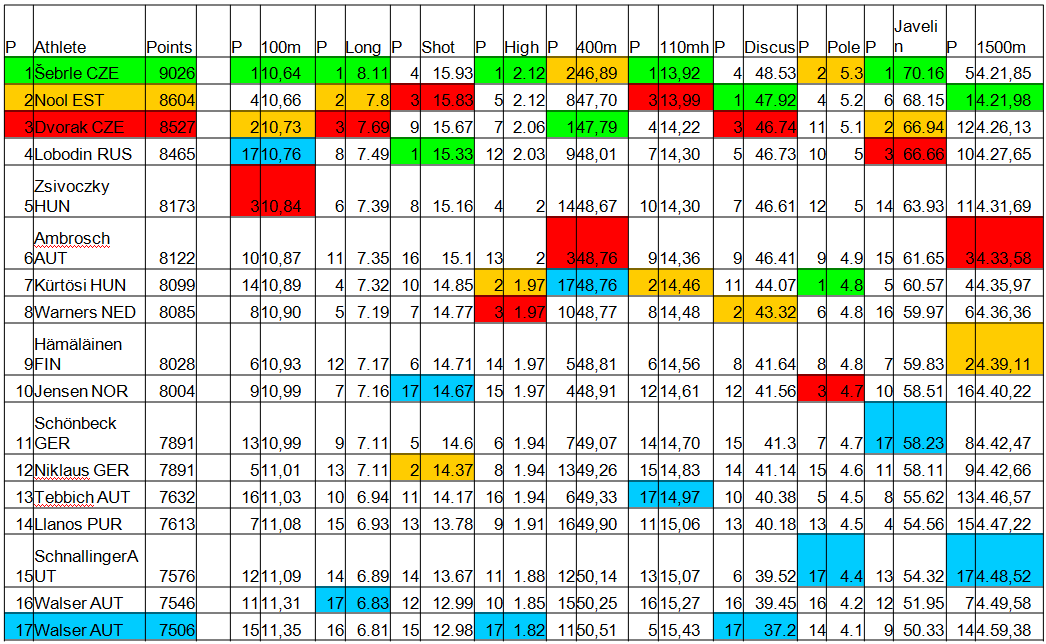 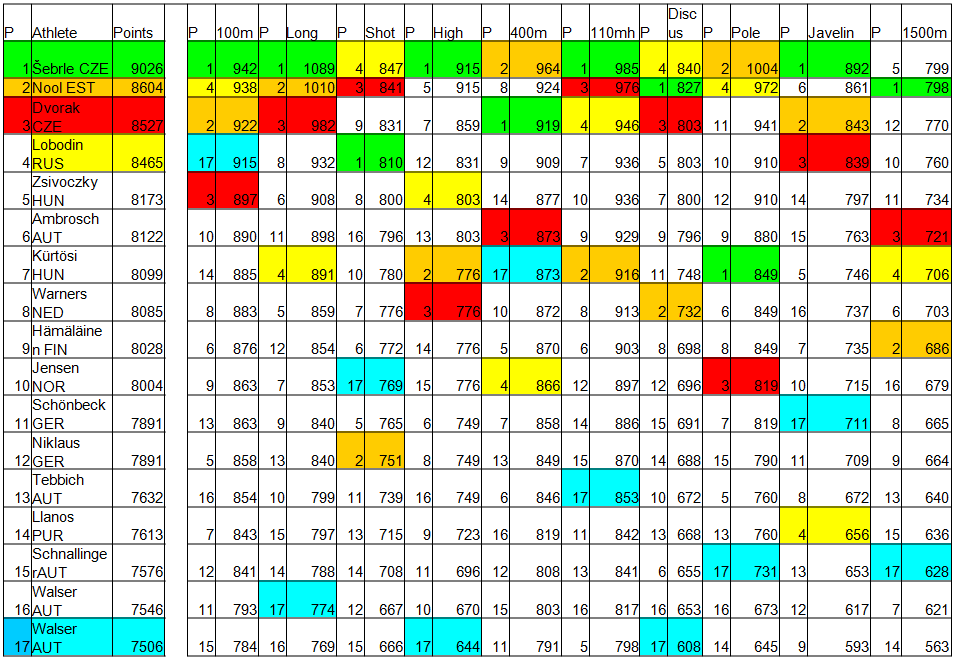 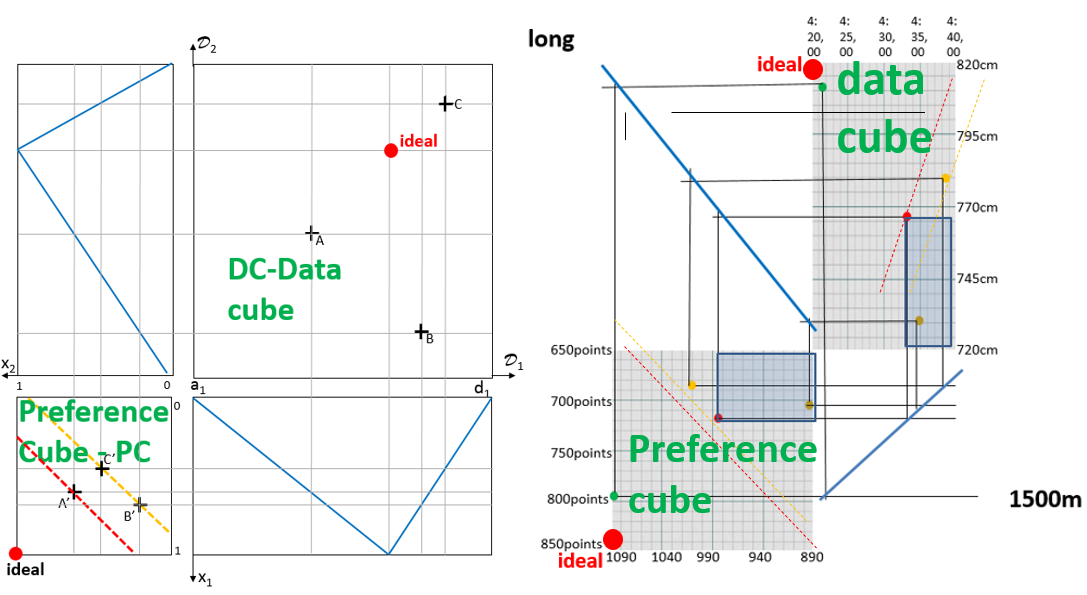 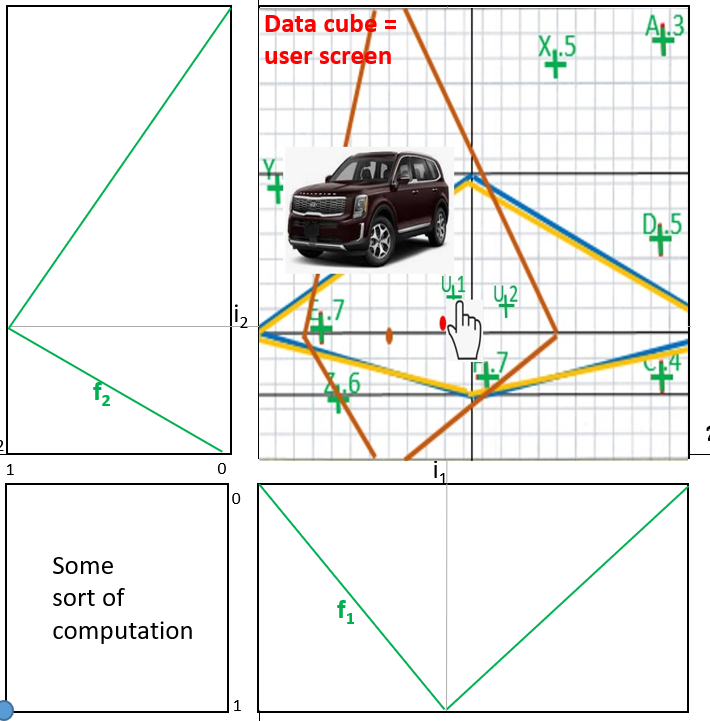 NDBI021 User Preferences Lecture 1 - Peter Vojtáš
Representation+
8
Back from repetition -  4dim framework
D2,D4
0
Two 2D-DC
d1,2
4D-PC
d3,4
DC1,2
1
1
DC3,4
D1
D3
x2
x4
1
0
4d-ideal
PC1,2
We have a 4dim preference model, decomposed to two 2dim (red, blue) ones with 2dim-DCs and 2dim-PCs. Diagonals are parallelly shifted and separated to  4dim aggregation (green)
PC3,4
d1,2
d3,4
1
2d-ideal
x1,x3
NDBI021 User Preferences Lecture 1 - Peter Vojtáš
Representation+
9
Two 2D-DC  4D-PC
D2,D4
0
d1,2
d3,4
DC1,2
y1,2
DC3,4
y3,4
y3,4
A
A
A
1
1
z
D1
D3
x2
x4
1
0
4d-ideal
To compute the overall preference of an item A with user’s four attribute preferences, aggregations.  Partial preferences on 2D-PC diagonals are shifted to  4D-PC resulting in z
A
A
1
2d-ideal
x1,x3
NDBI021 User Preferences Lecture 1 - Peter Vojtáš
Representation+
10
Starting with 4dim
4 dim deduction – easy part
We know the whole model
DC  PC it is easy to graphical calculate an item overall preference
4 dim from PC  DC
Calculate contour lines graphically is the same as ask query:
“which items are preferred more than ...” 
It is a little bit more involved as 4 dim contour lines are 3dim hyper cubes
Induction will be challenging 
Because FLN-LMPM model needs to know each attribute preference separately, and
And our graphics (on paper) is 2 dimensional ...
NDBI021 User Preferences Lecture 1 - Peter Vojtáš
Representation+
11
4D-PC point on 0.8-4d cl to pairs of 2d cl’s, step 1
D2,D4
0
L
R
y1,2
y3,4
L
d
R
1
1
d
4Dcl0.6
D
4Dcl0.8
D1
D3
x2
x4
1
0
4d-ideal
4D point D has in 2x2D-PC  sources product of  2Dcl0.6 and 2Dcl0.9, (2*.6+3*.9)/5  .8 (up to drawing error).  Arbitrary combination of 2D-PC points d, d maps to D,  sources on 2x2D-PC
d
2Dcl0.6
1
2d-ideal
d
x1,x3
2Dcl0.9
NDBI021 User Preferences Lecture 1 - Peter Vojtáš
Representation+
12
4D-PC point on 0.8-4d cl to pairs of 2d cl’s, step 2
D2,D4
0
L
R
y1,2
y3,4
L
d
R
2Dcl0.9
C
1
1
B
A
d
4Dcl0.6
D
2Dcl0.6
4Dcl0.8
D1
D3
x2
x4
1
0
4d-ideal
Let’s see, where are sources of arbitrary combination of 2D-PC points d, d.  These are arbitrary combination of 2D-DC points d, d from corresponding contour lines (images overlap)
d
2Dcl0.6
1
2d-ideal
d
x1,x3
2Dcl0.9
NDBI021 User Preferences Lecture 1 - Peter Vojtáš
Representation+
13
0.6-4d cl to a system of pairs of 2d cl’s, step 1
D2,D4
0
L
R
y3,4
L
L
d
R
C
1
1
B
A
R
d
4Dcl0.6
D
L
4Dcl0.8
D1
D3
x2
x4
R
L
1
0
4d-ideal
Let us see how dominating D behaves in 4D and in 2D
Take A incomparable, B  tight, C clearly dominated
Let’s see dominatedness in 2D, both PC and DC. Let’s start with A (solid lines)
d
R
L
1
2d-ideal
d
x1,x3
R
NDBI021 User Preferences Lecture 1 - Peter Vojtáš
Representation+
14
0.6-4d cl to a system of pairs of 2d cl’s, step 2
D2,D4
0
L
R
R
y3,4
L
L
d
R
C
1
1
B
A
d
4Dcl0.6
D
L
4Dcl0.8
D1
D3
x2
x4
R
1
0
4d-ideal
L
We continue with point B 
And square dot lines in 2D-PC (both red and blue) and
In 2D-DC (same coding)
     Arrows in DC denote 
Area of data points bigger
than contour line
L
d
R
R
1
2d-ideal
d
x1,x3
NDBI021 User Preferences Lecture 1 - Peter Vojtáš
Representation+
15
0.6-4d cl to a system of pairs of 2d cl’s, step 3
D2,D4
R
0
L
R
y3,4
L
L
d
R
C
1
1
L
B
A
R
d
4Dcl0.6
D
4Dcl0.8
D1
D3
x2
x4
L
1
0
4d-ideal
Finally for point C and round dot coding. 
    Attribute preferences are
“one sided”, hence there are single sources when 
Moving from 2D-PC to 2D-DC, watch monotony
d
R
L
1
2d-ideal
d
x1,x3
R
NDBI021 User Preferences Lecture 1 - Peter Vojtáš
Representation+
16
0.6-4d cl to a system of pairs of 2d cl’s, step 4
D2,D4
R
0
L
R
y3,4
L
L
d
R
C
1
1
L
B
A
R
d
4Dcl0.6
D
D
4Dcl0.8
D1
D3
x2
x4
L
1
0
4d-ideal
Dominating and dominated areas in 4D become inclusions between pairs of 
areas above contour lines - 
Both areas must be in inclusion. See also D’s cl’s in 
light red and light blue
d
R
L
1
2d-ideal
d
x1,x3
R
NDBI021 User Preferences Lecture 1 - Peter Vojtáš
Representation+
17
4d points easy to depict&compute
D2,D4
L
R
L
d .8
R
d
D
D1
D3
x2
x4
This is a template for you future solutions
      4D points have coordinates multiples of 0.1 and 4D contour lines are also multiples of 0.1.
d
d
x1,x3
NDBI021 User Preferences Lecture 1 - Peter Vojtáš
Representation+
18
To compare with
4d cube
D2,D4
0000
L
R
L
D .8
R
1100
0011
D .8
D
D1
D3
x2
x4
1111
Again, a template to help 
you in constructions
4D-PC has corners denoted with value of variables x1,  x3 , x2 , x4 , as preparation for next slide with another 
Visualization of 4D cube
D
D
D
x1,x3
NDBI021 User Preferences Lecture 1 - Peter Vojtáš
Representation+
19
To compare with
4d cube
0.2/0.8 contour line in 4D is a 3D 
hypercube, here only intersections
with 4D-cube faces are depicted
0111
0000
d121
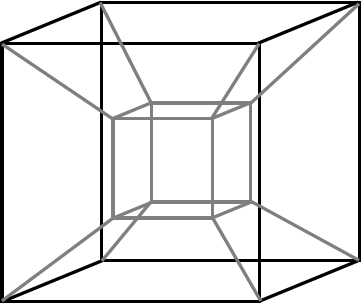 d120
0011
B
D
0.2
1011
C
d340
A
0010
1110
d340
0011
d341
x3
1100
D
x2
d120
d341
0.8
B
x1
C
1000
A
x4
d121
1101
x2
x4
0
1111
1
0001
1001
d34
Each visualization has some 
advantages and disadvantages, 
please comment
d12
1
x1,x3
NDBI021 User Preferences Lecture 1 - Peter Vojtáš
Representation+
20
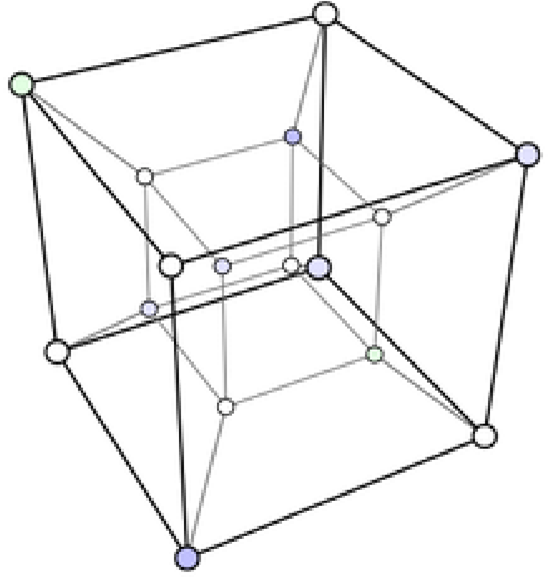 Another view of 4d cube
construct all as in previous slide
0000
d120
D
0.2
C
d340
0011
x3
x2
1100
d341
0.8
B
x1
A
d121
x2
x4
0
1111
1
x4
d34
d12
What is preserved? What not? Parallelism, ratio of distances? ...
1
x1,x3
NDBI021 User Preferences Lecture 1 - Peter Vojtáš
Representation+
21
Partially linear approximations of preferences
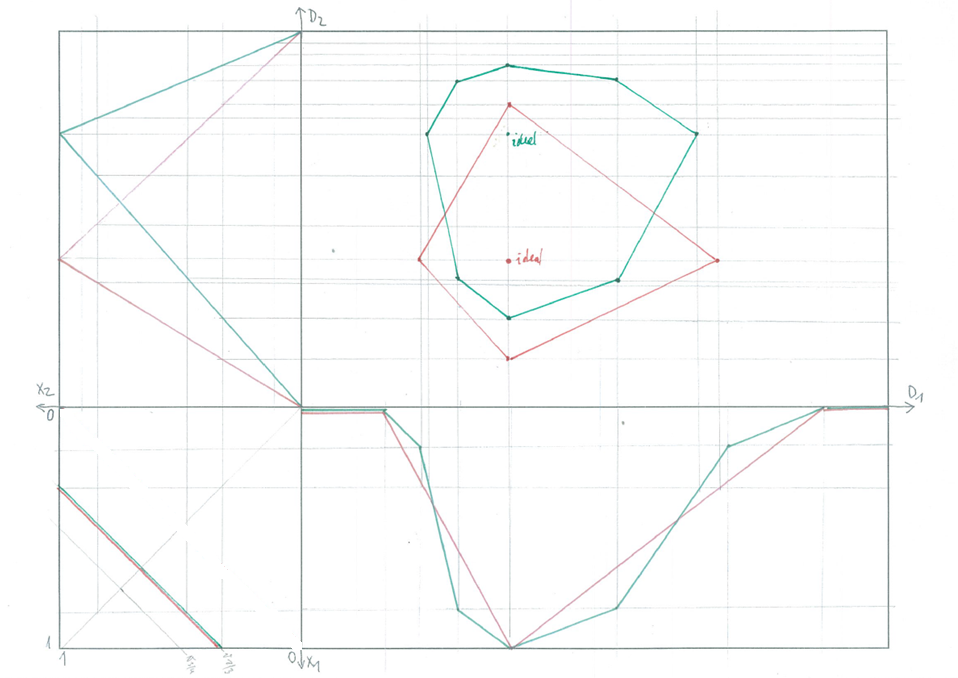 f2u
We proceed similarly
as before from PC to 
DC, just – we must
be considering each 
linear part of f1u
separately
f1u
NDBI021 User Preferences Lecture 1 - Peter Vojtáš
Representation+
22
Preference cube in 3D with contour surface wrt different aggregations
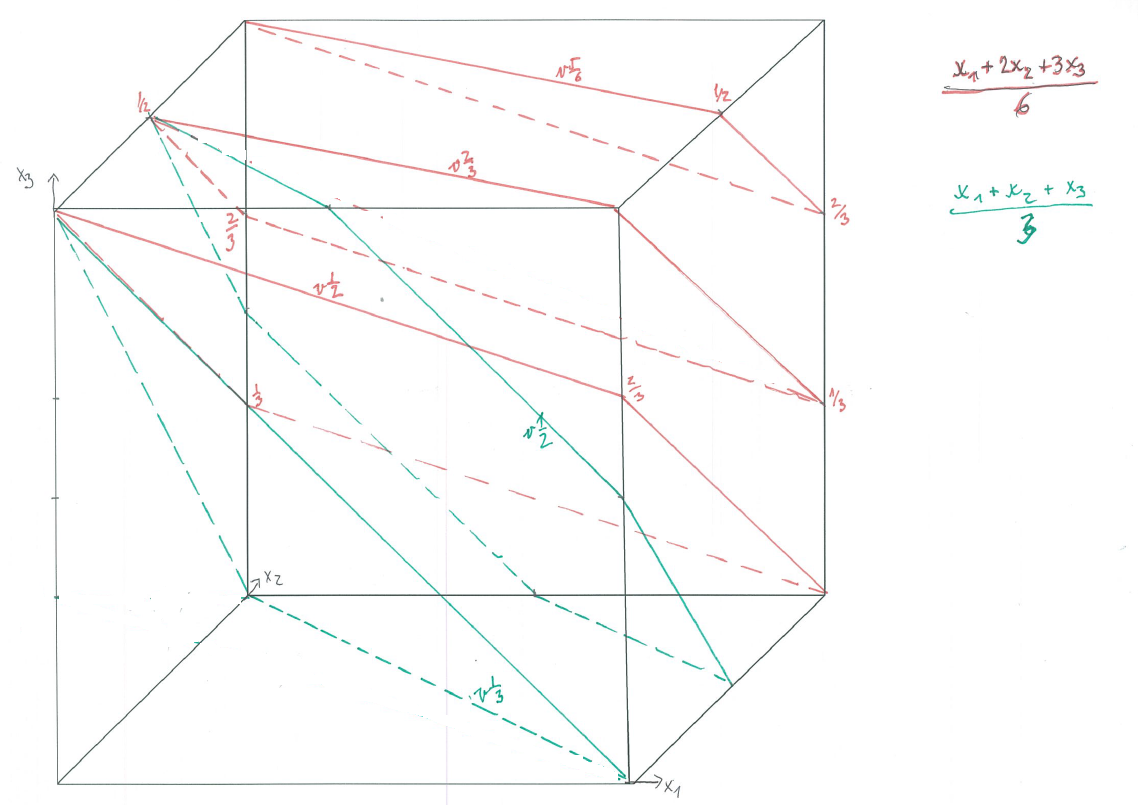 Calculate each 
aggregation in all corner points – we obtain the “height above the sea level” of respective contour plane. Then find remaining intersection with edges of the cube and use the assumption that contour planes are parallel in parallel projection
23
NDBI021 User Preferences Lecture 1 - Peter Vojtáš
Representation+
3D-DC-PC
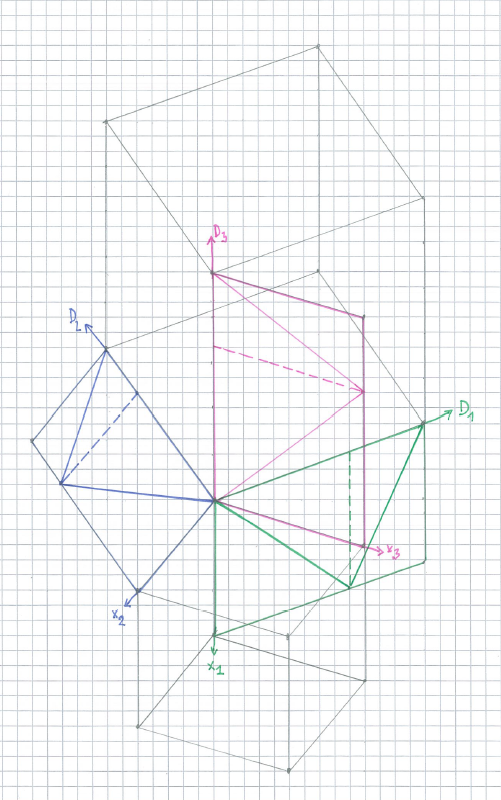 DC
Let’s try to visualize a  
3D LMPM model
PC
NDBI021 User Preferences Lecture 1 - Peter Vojtáš
Representation+
24
3D-DC-PC
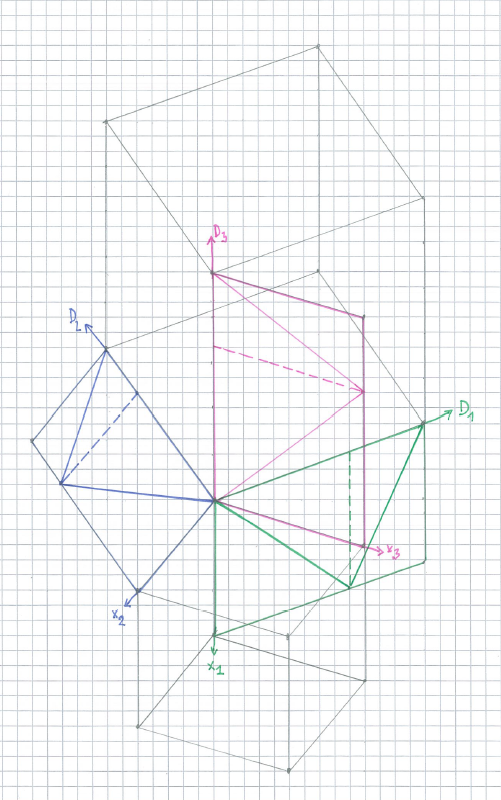 DC
Consider 3D LMPM in parallel projection .
First observe DC, each
domain denoted with different color.
NDBI021 User Preferences Lecture 1 - Peter Vojtáš
Representation+
25
3D-DC-PC
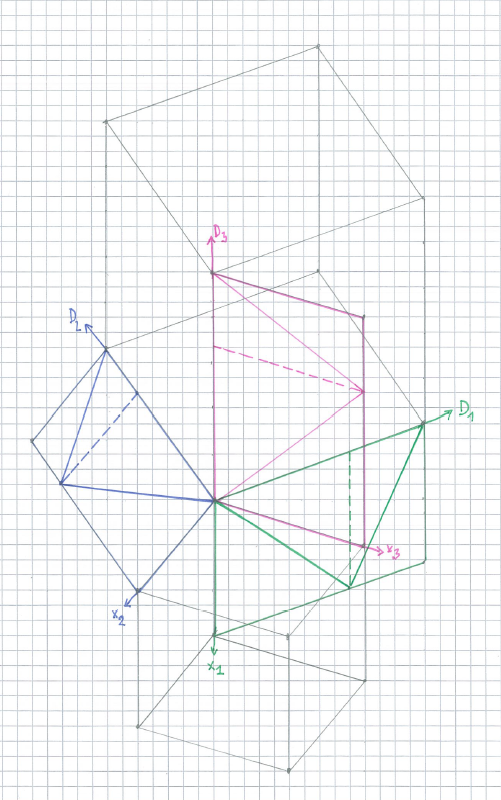 DC
Continue with 3D LMPM in parallel projection .

We would like to depict PC, nevertheless, to be able to visualize transformations from DCPC and PCDC, we must design it simultaneously with attribute preferences.   

First observe DC, each
domain denoted with different color.
PC
NDBI021 User Preferences Lecture 1 - Peter Vojtáš
Representation+
26
3D-DC-PC
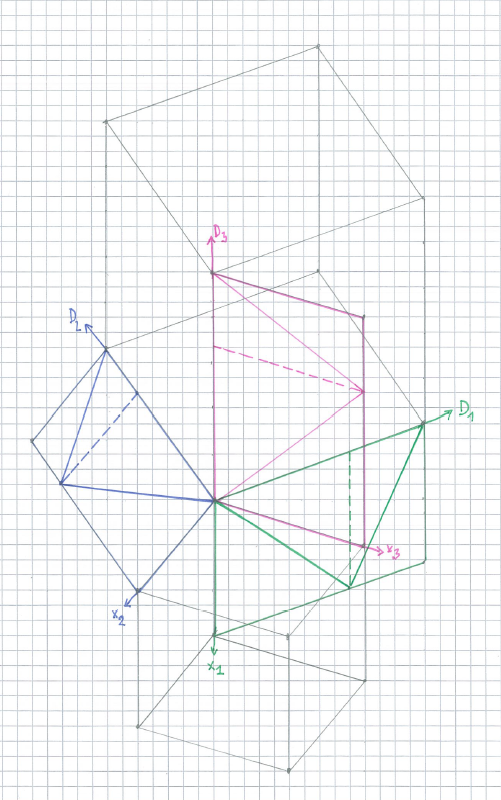 DC
Continue with 3D LMPM in parallel projection .

We would like to depict the ideal point. 

In the PC it is easy. 

Using ideal points in each dimension and using assumption of parallel imaging we can find the DC ideal point
3d-DC-ideal
PC
NDBI021 User Preferences Lecture 1 - Peter Vojtáš
Representation+
27
3d-PC-ideal
3D-DC-PC
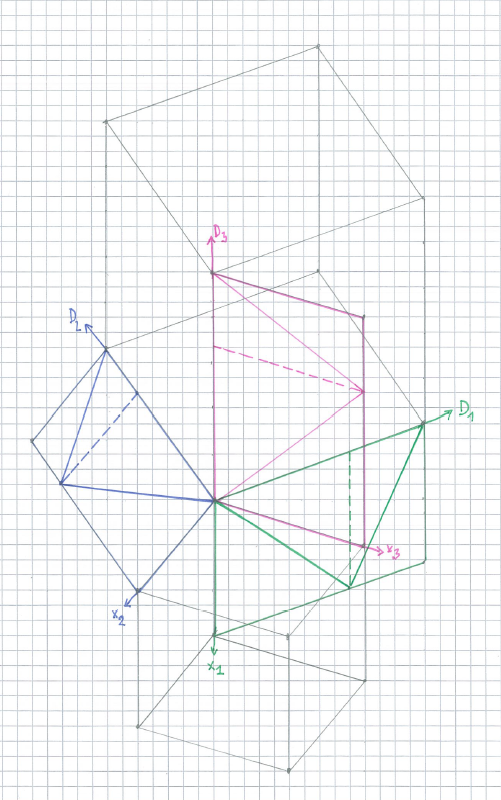 Continue with 3D LMPM in parallel projection .

Having a point in PC let’s try to find corresponding points in DC (in fact there are 8 of them, let’s depict one) 

Point must be given  with preference degree in each attribute (else there are many points with same visual position). Then on the preference function find (one) attribute value with this preference degree, having attribute coordinates construct the point in DC
DC
PC
NDBI021 User Preferences Lecture 1 - Peter Vojtáš
Representation+
28
Conclusions
We discussed What is reality, our perception, goals, our expectation, reality and outcome of our action, T-shape view, psychology scales, SW development
We recalled NSWI166, Decathlon commensurability, geometric UI, homework – geometric mockup 
We developed more general, more dimensional data and still linear drawing 
LMPM in 4D – DC4 to PC4 it is OK, from PC4 to DC4 it is  ambiguous
More shapes of attribute preferences requires patience
In 3D we have contour planes, 3D LMPM model is more involved, in parallel geometric perspective is straightforward
NDBI021 User Preferences Lecture 1 - Peter Vojtáš
Representation+
29
Questions?
Comments?
Humans in the Loop: The Design of AI Systems
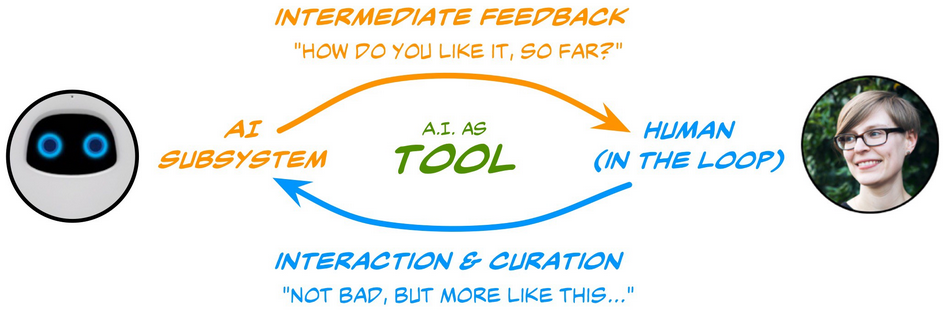 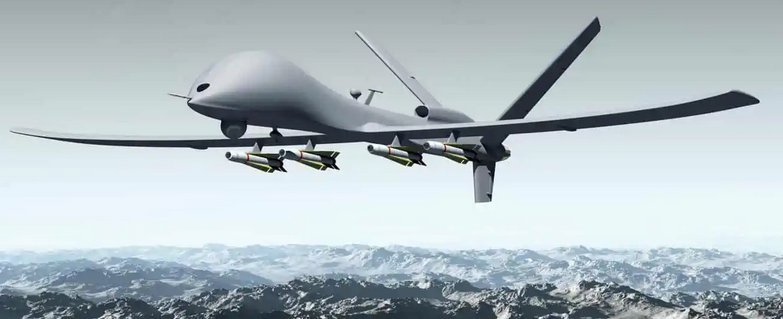 NDBI021 User Preferences Lecture 1 - Peter Vojtáš
Representation+
31
WW1
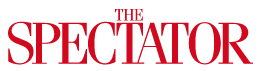 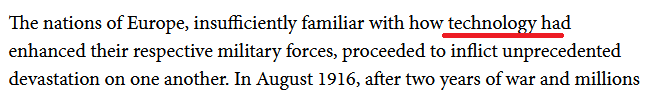 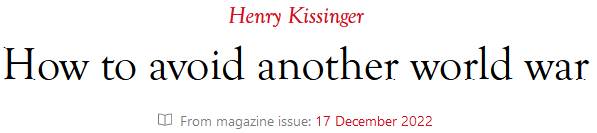 WW3
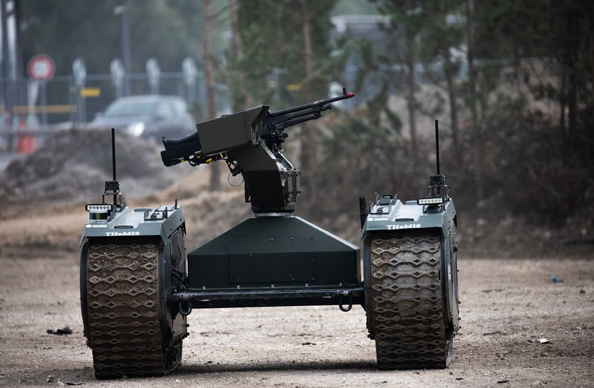 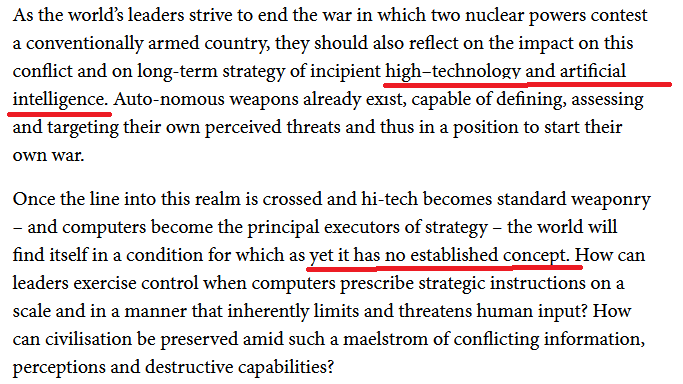 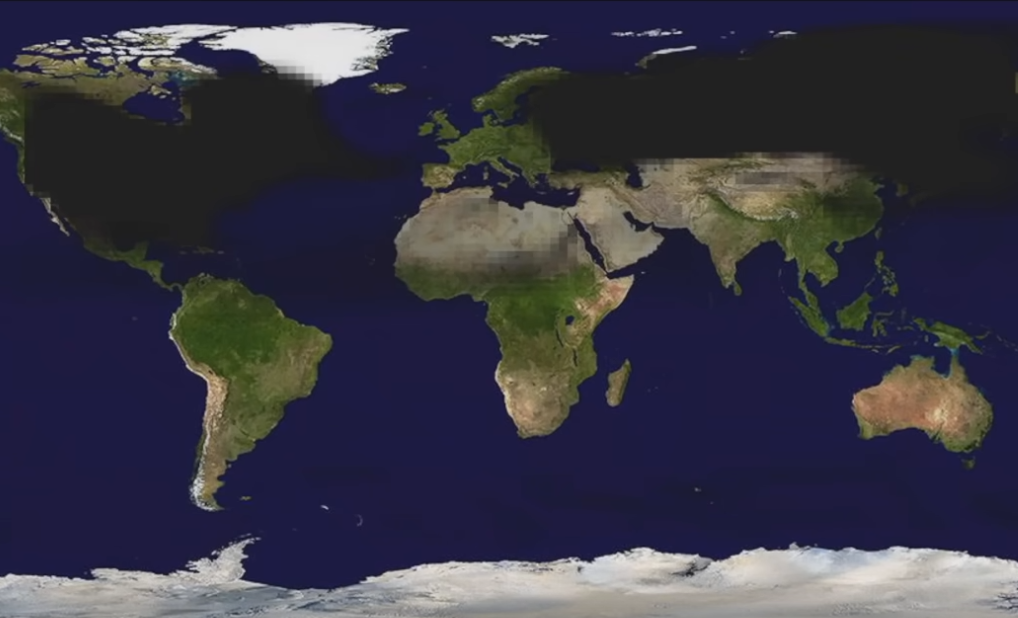 Nuclear Dilemma in the Age of the Intelligent Bomb

‘Catalytic nuclear war’ in the age of artificial intelligence 
& autonomy: Emerging military technology and escalation 
risk between nuclear-armed states
NDBI021 User Preferences Lecture 1 - Peter Vojtáš
Representation+
32
User preferences – human in the loop/in the center
Human-in-the-loop or HITL is defined as a model that requires human interaction. Requires – assumes – serves human need
     Human interaction – reaction triggered by senses, observation, use-case, task, expectation, situation …
	reaction physical, reaction mental, psychical, sociological
                                                       1.2 million retinal ganglion cells 
                                                       photoreceptor cell convert light
                                                      (visible electromagnet radiation)  
                                                       into biological signals 
                                                      ~ 120 million rods (tyčinky,černobílé,92)  
                                                      ~ 6 million cones (čípky,barevné, 4.6)) 
                                                      Each human optic nerve contains 
                                                      ~ 770,000 - 1.7 million nerve fibers
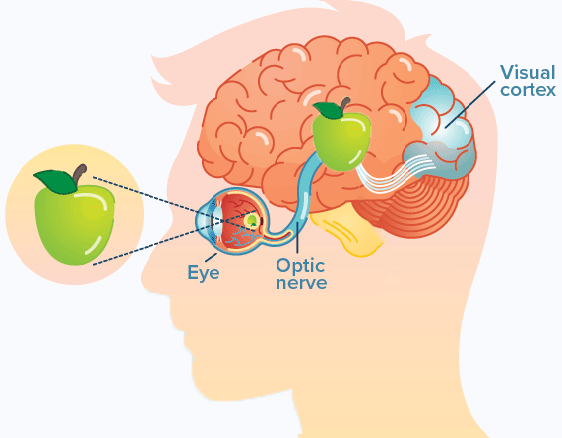 NDBI021 User Preferences Lecture 1 - Peter Vojtáš
Representation+
33